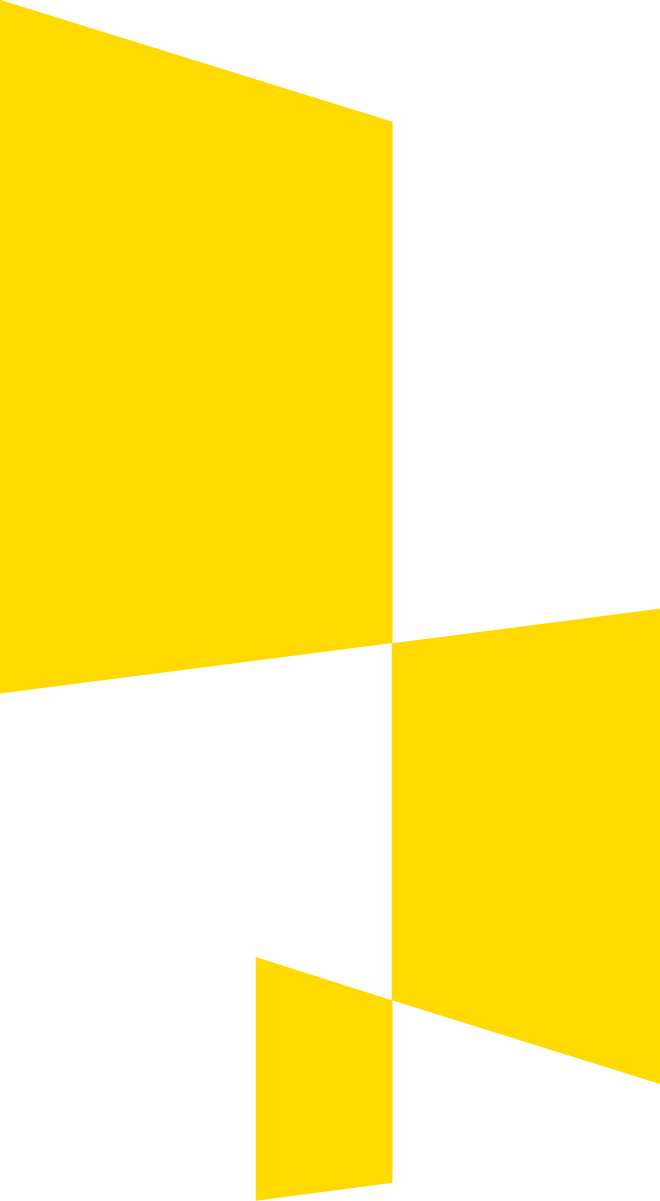 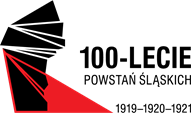 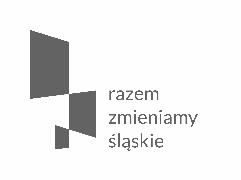 Szacowanie wartości zamówienia
Krzysztof Puchacz
Urząd Marszałkowski
      Województwa Śląskiego/ Wydział Rozwoju Regionalnego 25 czerwca 2019 r.
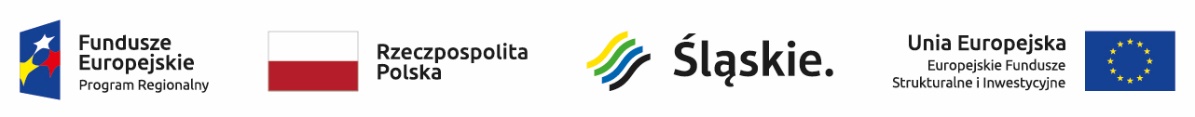 Reżimy prawne wyboru wykonawcy zamówienia publicznego
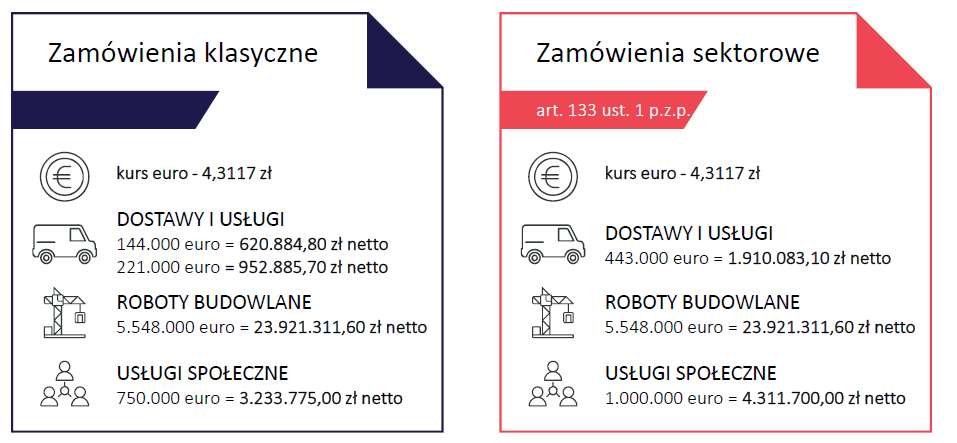 Szacowanie wartości zamówienia publicznego
PRÓG ISTOTNOŚCIZgodnie z przepisami art. 4 pkt 8 p.z.p. ustawy nie stosuje się do zamówień i konkursów, których wartość nie przekracza wyrażonej w złotych równowartości kwoty 30 000 euro.	 Próg istotności (zwany tez czasami kwotą bagatelną) został potraktowany w p.z.p., jako jedna z przedmiotowych przesłanek, automatycznie wyłączających obowiązek stosowania przepisów tej ustawy. Oznacza to, że zamawiający (podmiot wskazany w art. 3 p.z.p.) jest adresatem zespołu norm regulujących sposób wyboru wykonawcy zamówienia publicznego jedynie w sytuacji, gdy wartość konkretnego zamówienia publicznego, którego zamierza udzielić przekracza próg istotności (30.000 euro).
Szacowanie wartości zamówienia publicznego
Art. 17 ust. 1 pkt 2 ustawy o odpowiedzialności za naruszenie dyscypliny finansów publicznych: 	 



Naruszeniem dyscypliny finansów publicznych jest niezgodne z przepisami PZP ustalenie wartości zamówienia publicznego lub jego części, jeżeli miało to wpływ na obowiązek stosowania przepisów o zamówieniach publicznych albo na zastosowanie przepisów dotyczących zamówienia publicznego o niższej wartości.
Szacowanie wartości zamówienia publicznego
KROK 1 – 	ustalenie wartości zamówienia w PLNKROK 2 – 	odjęcie VATKROK 3 – 	przeliczenie na EURO 
KROK 4 – 	ustalenie właściwego reżimu prawnego
Szacowanie wartości zamówienia publicznego
METODY USTALANIA WARTOŚCI ZAMÓWIENIAW USTAWIE P.Z.P. PRZYJĘTO ZASADĘ PODZIAŁU METOD USTALANIA WARTOŚCI ZAMÓWIENIA NA TRZY PODSTAWOWE GRUPY WG KRYTERIUM PRZEDMIOTU ZAMÓWIENIA. Jeżeli przedmiotem zamówienia publicznego są roboty budowlane wartość zamówienia ustala się na podstawie:*kosztorysu inwestorskiego sporządzanego na etapie opracowania dokumentacji projektowej albo na podstawie planowanych kosztów robót budowlanych określonych w programie funkcjonalno-użytkowym, jeżeli przedmiotem zamówienia jest wykonanie robót budowlanych w rozumieniu ustawy z dnia 7 lipca 1994 r. - Prawo budowlane;* planowanych kosztów prac projektowych oraz planowanych kosztów robót budowlanych określonych w programie funkcjonalno-użytkowym, jeżeli przedmiotem zamówienia jest zaprojektowanie i wykonanie robót budowlanych w rozumieniu ustawy z dnia 7 lipca 1994 r. - Prawo budowlane.
Szacowanie wartości zamówienia publicznego
Sposób ustalenia wartości zamówienia na dostawy lub usługi powtarzające się okresowo zależy od tego, czy zamawiający już wcześniej zamawiał tego rodzaju przedmiot zamówienia. Jeżeli (a tak jest zazwyczaj) zamawiający realizuje podobne zamówienia corocznie, powinien zastosować się do przepisów art. 34 ust. 1 pt 1 p.z.p., zgodnie z którymi podstawą ustalenia wartości zamówienia na usługi lub dostawy powtarzające się okresowo jest łączna wartość zamówień tego samego rodzaju udzielonych w terminie poprzednich 12 miesięcy lub w poprzednim roku budżetowym, z uwzględnieniem zmian ilościowych zamawianych usług lub dostaw oraz prognozowanego na dany rok średniorocznego wskaźnika cen towarów i usług konsumpcyjnych ogółem
Szacowanie wartości zamówienia publicznego
Zamawiający stosując tą metodę ustalania wartości zamówienia powinien wykonać następujące czynności:-  ustalić wartość zamówień tego samego rodzaju udzielonych w ostatnim roku (bez podatku od towarów i usług), przy czym należy pamiętać, że pod uwagę bierze się wartość udzielonych zamówień a nie kwotę zrealizowanych wydatków (te dwie wartości nie zawsze będą ze sobą równe np. na skutek niezrealizowania całego zakresu zawartych w roku poprzednim umów);- ustalić prognozowany na dany rok średnioroczny wskaźnik cen towarów i usług konsumpcyjnych ogółem. - zwiększyć wartość udzielonych w roku poprzednim zamówień tego samego rodzaju o średnioroczny wskaźnik cen towarów i usług konsumpcyjnych-  ustalić zakres zmian ilościowych w zakresie przedmiotu zamówienia w roku bazowym w stosunku do roku poprzedniego i uwzględnić to podczas czynności ustalenia wartości zamówienia.
Szacowanie wartości zamówienia publicznego
Ustawodawca nie określił w p.z.p. konkretnej metody ustalania wartości zamówienia dostaw i usług nie mających charakteru powtarzających się okresowo. Zastosowanie znajdzie tutaj ogólna zasada wyrażona w przepisach art. 32 ust. 1 p.z.p. nakazująca ustalenie wartości zamówienia z należytą starannością. Jedną z najczęściej stosowanych przez zamawiających metod jest zwrócenie się do wykonawców działających na rynku z prośbą o wycenę przedmiotu zamówienia. Prezes Urzędu Zamówień Publicznych w jednej z opinii prawnej dotyczącej czynności ustalania wartości zamówienia podkreślił, że zasada oszacowania wartości przedmiotu zamówienia z należytą starannością dopuszcza możliwość, iż zamawiający, nie mogąc we własnym zakresie oszacować wartości przedmiotu zamówienia, ma prawo zwrócić się do podmiotów profesjonalnie zajmujących się prowadzeniem określonej działalności o dokonanie wstępnej kalkulacji kosztów wynagrodzenia należnego wykonawcy zamówienia publicznego.
Szacowanie wartości zamówienia publicznego
Podstawą ustalenia wartości zamówienia jest całkowite szacunkowe wynagrodzenie wykonawcy, bez podatku od towarów i usług, ustalone z należytą starannością, z uwzględnieniem ewentualnych zamówień uzupełniających. 
W przypadku udzielania zamówienia w częściach (z określonych względów ekonomicznych, organizacyjnych, celowościowych), wartość zamówienia ustala się jako łączną wartość poszczególnych jego części. Wartość szacunkowa zamówienia jest wartością netto, tj. bez podatku od towarów i usług (VAT).
Szacowanie jest dokumentowane w sposób zapewniający właściwą ścieżkę audytu. 

- wg części instytucji zarządzających sporządzenie notatki z rozmowy telefonicznej nie jest zapewnieniem właściwej ścieżki audytu w ramach czynności ustalania wartości zamówienia
Szacowanie wartości zamówienia publicznego
Zabronione jest zaniżanie wartości szacunkowej zamówienia lub jego podział skutkujący zaniżeniem jego wartości szacunkowej, przy czym ustalając wartość zamówienia należy wziąć pod uwagę konieczność łącznego spełnienia następujących przesłanek:

a) 	usługi, dostawy oraz roboty budowlane są tożsame 	rodzajowo lub funkcjonalnie,
b) 	możliwe jest udzielenie zamówienia w tym samym czasie,
c) 	możliwe jest wykonanie zamówienia przez jednego 	wykonawcę.
Szacowanie wartości zamówienia publicznego
JEDNO ZAMÓWIENIE UDZIELANE W CZĘŚCIACHUstawa p.z.p. nie wskazuje dokładnego momentu, w którym zamawiający powinien dokonać czynności ustalenia wartości zamówienia, poza wskazaniem, że czynność ta wykonywana jest na etapie przygotowania postępowania o udzielenie zamówienia publicznego. Zamawiający powinien ustalić wartość zamówienia w momencie, gdy pojawia się skonkretyzowana potrzeba zakupu dostawy, usługi lub roboty budowlanej oraz decyzja o jej zaspokojeniu a także zabezpieczenie odpowiednich środków finansowych na zapłatę przyszłego wynagrodzenia wykonawcy. W momencie, gdy zamawiający potrafi określić konkretną potrzebę i ma pewność, co do zabezpieczenia finansowego przyszłego zamówienia, może rozpocząć etap przygotowania postępowania o udzielenie zamówienia publicznego. Ustawodawca daje zamawiającemu w takiej sytuacji dwie podstawowe możliwości dokonania zakupu konkretnych dostaw, usług, lub robót budowlanych.
Szacowanie wartości zamówienia publicznego
Pierwszą z nich jest przeprowadzenie jednego postępowania obejmującego cały zakres zapotrzebowania zamawiającego w zakresie konkretnej dostawy, usługi lub roboty budowlanej. Drugim rozwiązaniem jest dokonanie podziału zamówienia publicznego i przeprowadzenie większej ilości postępowań, z których każde może obejmować inną część tego zamówienia. To drugie rozwiązanie w ustawie p.z.p. traktowane jest jako tzw. udzielenie zamówienia w częściach. Sytuacja taka występuje, gdy zamawiający – na początku roku – ustali zakres zamówień tego samego rodzaju, planowanych do zrealizowania w ciągu całego roku, jednak nie udzieli zamówienia w wyniku jednej umowy, a w wyniku kilku umów zawartych w ciągu roku. Należy wówczas pamiętać o podstawowej zasadzie ustalania wartości zamówienia udzielanego w częściach wskazanej w art. 32 ust. 4 p.z.p. Zgodnie z tą zasadą, jeżeli zamawiający udziela zamówienia w częściach, z których każda stanowi przedmiot odrębnego postępowania, wartością zamówienia jest łączna wartość poszczególnych części zamówienia.
Szacowanie wartości zamówienia publicznego
Przykład Nr 1
Usługi szkoleniowe w ramach jednego projektu UE o różnej tematyce.  Beneficjent dokonał podziału usług na następujące grupy:

Kursy zawodowe (28.700 PLN, 6.793,06 EURO) w tym: pracownik administracyjno-biurowy, nowoczesny handlowiec
Kursy nauki zawodu i zawodu z obsługą wózków widłowych (49.257,50 PLN,7.658,86 EURO) w tym: spawacz, sortowacz, magazynier z obsługą wózków widłowych
Kursy nie dające się zgrupować (35.000 PLN, 8.284,22 EURO) w tym: konserwator terenów zielonych, animator kultury i sportu, techonolog robót wykończeniowych itp
Szacowanie wartości zamówienia publicznego
Ministerstwo Rozwoju wystąpiło z prośbą do Urzędu Zamówień Publicznych o ocenę czy doszło w tym zakresie do podziału zamówienia. UZP odpowiadając na zadanie pytanie stwierdził cyt. „w celu stwierdzenia czy wartość ww. zamówień zamawiający powinien zsumować, należy wziąć pod uwagę zaistnienie w konkretnych okolicznościach faktycznych następujących przesłanek, tj. tożsamość przedmiotowa, tożsamość podmiotowa oraz tożsamość czasowa (…). Szkolenia poświęcone są różnym zagadnieniom, a zatem brak jest podstaw do sumowania wartości ww. zamówień. Sytuacji nie zmienia fakt, iż powyższe szkolenia realizowane są przez tego samego wykonawcę (tożsamość podmiotowa) oraz to, że zamawiający działał w celu realizacji z góry powziętego zamiaru jakim była realizacja projektu współfinansowanego z środków   budżetu UE.
Sygn. UZP/DKUE/W3/425/268(2)/14/SD
Szacowanie wartości zamówienia publicznego
Przykład Nr 2
Szacowanie wartości zamówienia w projektach partnerskich.

Każdy uczestnik projektu partnerskiego który jest samodzielnym zamawiający samodzielnie szacuje wartości swoich zamówień publicznych (nie sumuje się ich w ramach projektu partnerskiego).

Pismo Departamentu EFS w Ministerstwie Rozwoju z dnia 24.10.216 (DZF-IV7620.1.2016.ESO);

Stanowisko Departamentu Prawnego Urzędu Zamówień Publicznych z dnia 28.06.2017 r. (UZP/DP/O/026/386(4)/17/RS).
Szacowanie wartości zamówienia publicznego
Przykład Nr 3
Szacowanie wartości zamówienia w różnych projektach realizowanych przez beneficjenta.

Rozdział 6.5 pkt 12 wytycznych:
Podmioty, które są zamawiającymi w rozumieniu Pzp, po stwierdzeniu, że szacunkowa wartość zamówienia nie przekracza wartości wskazanej w art. 4 ust. 8 Pzp lub w przypadku zamówień sektorowych wartości wskazanej w przepisach wydanych na postawie art. 11 ust. 8 Pzp, określają wartość zamówienia w odniesieniu do danego projektu w celu stwierdzenia, czy zamówienie podlega zasadzie konkurencyjności, czy procedurze rozeznania rynku.
Szacowanie wartości zamówienia publicznego
Plan zamówień publicznych

Za brak należytej staranności przy ustalaniu wartości zamówienia może być uznany brak lub niewłaściwy systemu planowania zamówień w jednostce. Jednym z podstawowych ryzyk funkcjonowania organizacji jest podział zamówienia publicznego na skutek braku wymiany informacji pomiędzy komórkami organizacyjnymi realizującymi zakupy dostaw, usług lub robót budowlanych.
Szacowanie wartości zamówienia publicznego
Do całości zamówienia stosuje się przepisy ustawy Prawo zamówień publicznych
Szacowanie wartości zamówienia publicznego
Do zakupu Nr 1 nie stosuje się ustawy PZP ani wytycznych .
Do zakupu Nr 2 stosuje się zasadę rozeznania rynku (rozdział 6.5.1 wytycznych)
Do zakupu Nr 3 stosuje się zasadę konkurencyjności (rozdział 6.5.2 wytycznych)
Szacowanie wartości zamówienia publicznego
Zamówienie nieplanowane
Przy udzielaniu zamówień w częściach może się pojawić tzw. zamówienie odrębne, czyli zamówienie nieuwzględnione (ze względów obiektywnych.

Jeżeli potrzeba udzielenia określonego zamówienia ujawnia się dopiero po udzieleniu innego zamówienia tożsamego przedmiotowo – nie mamy do czynienia z nieuprawnionym dzieleniem zamówienia, o którym mowa w art. 32 ust. 2 ustawy Pzp, z uwagi na	 fakt, iż brak jest tożsamości czasowej takich zamówień. 
Podobnie jest, gdy określone zamówienia mają charakter nieprzewidywalny, niemożliwy do oszacowania w chwili wszczęcia pierwszego postępowania – wówczas każde następne zamówienie o tym samym przedmiocie, należy potraktować jako zamówienie odrębne, a nie część zamówienia udzielonego wcześniej. 
Informator UZP  4/2011 str. 23
Szacowanie wartości zamówienia publicznego
Unieważniona część postępowania

Unieważniona część postępowania staje się nowym zamówieniem publicznym, które nie powinno być łączone z częściami rozstrzygniętymi. 

Brak rozstrzygnięcia postępowania o udzielenie zamówienia publicznego co do poszczególnych części zamówienia, w przypadku gdy zamawiający dopuścił możliwość składania ofert częściowych, skutkuje koniecznością unieważnienia wyłącznie tych części postępowania, które nie zostały rozstrzygnięte. W celu wyboru wykonawców na pozostałe części zamówienia, zamawiający przystępuje do kolejnego postępowania. Zamawiający powinien wówczas ponownie oszacować wartość zamówienia co do części nierozstrzygniętych wcześniejszym postępowaniem. Pamiętać należy, że przystępując do udzielenia zamówienia na pozostałe części nierozstrzygniętego postępowania zamawiający udziela nowego zamówienia (ponownie określane są między innymi przedmiot zamówienia i jego wartość szacunkowa), dlatego też do postępowania takiego stosuje się przepisy wynikające z ponownego oszacowania wartości zamówienia. 
Informator UZP 
4/2011 str. 24
Szacowanie wartości zamówienia publicznego
Projekty z wieloletnim montażem finansowym
 Przepisy p.z.p. nie pozwalają na dokonanie podziału zamówienia publicznego na części odpowiadające kolejnym okresom rocznym realizacji projektu współfinansowanego ze środków UE, jeżeli są spełnione przesłanki do potraktowania planowanych zakupów jako jednego zamówienia (określone perspektywa czasowa, tożsamość przedmiotu, tożsamość grupy wykonawców mogących zrealizować dane zamówienie).
Szacowanie wartości zamówienia publicznego
Dzielenie przedmiotu zamówienia
Aby ułatwić udział MŚP w rynku zamówień publicznych oraz aby zwiększyć konkurencję, instytucje zamawiające należy w szczególności zachęcać do dzielenia dużych zamówień na części. Podziału takiego można dokonać na zasadzie ilościowej, tak by wielkość poszczególnych zamówień lepiej odpowiadała możliwościom MŚP, lub na zasadzie jakościowej, z uwzględnieniem różnych zaangażowanych branż i specjalizacji, tak by w większym stopniu dostosować treść poszczególnych zamówień do wyspecjalizowanych sektorów MŚP, lub według różnych kolejnych etapów projektu.
Instytucja zamawiająca powinna mieć obowiązek rozważenia celowości podziału zamówień na części, jednocześnie zachowując swobodę autonomicznego podejmowania decyzji na każdej podstawie, jaką uzna za stosowną, nie podlegając nadzorowi administracyjnemu ani sądowemu. Przepis art. 96 ust. 1 pkt 11 p.z.p. nie jest źródłem obowiązku zamawiającego polegającego na podziale zamówienia na części, ale jedynie nakłada  na zamawiającego obowiązek informacyjny. (KIO 579/17, KIO 164/17).
Szacowanie wartości zamówienia publicznego
Niewłaściwa kwalifikacja przedmiotu zamówienia
np. Kwalifikacja dostaw z montażem jako roboty budowlanej przy wartości wyższej od progów UE dla dostaw a niższej od progów UE dla robót budowlanych.

Art. 5f p.z.p.  - uzasadnienie dla braku podziału zamówienia publicznego
Jeżeli przedmiot zamówienia nie może zostać podzielony, w szczególności ze względów technicznych, organizacyjnych, ekonomicznych lub celowościowych, do udzielenia zamówienia stosuje się przepisy dotyczące tego rodzaju zamówienia, który odpowiada jego głównemu przedmiotowi.
Szacowanie wartości zamówienia publicznego
PLAN POSTĘPOWAŃ
JSFP niezwłocznie (w ciągu 30 dni) po przyjęciu budżetu lub planu finansowego przez uprawniony organ sporządzają plany postępowań o udzielenie zamówień publicznych, jakie przewiduje przeprowadzić w najbliższym roku finansowym oraz zamieszczają je na stronie internetowej. 

Brak obowiązku wykazywania zamówień do 30.000 euro
Brak obowiązki aktualizowania planu w trakcie jego realizacji

Opinia prawna  UZP    www.uzp.gov.pl
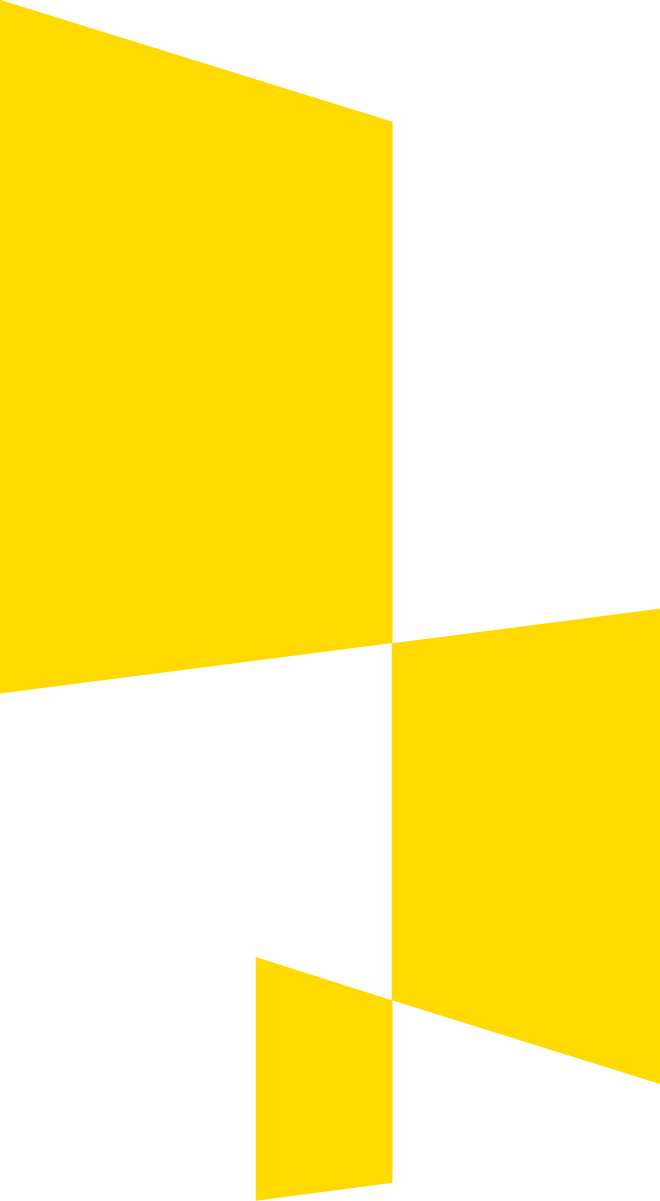 Dziękuję za uwagę
Krzysztof Puchacz
www.rpo.slaskie.pl